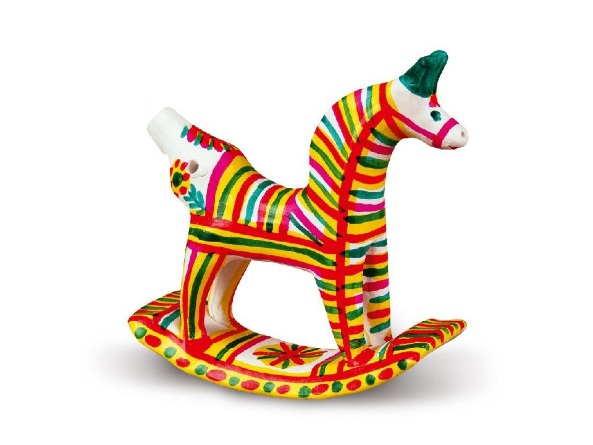 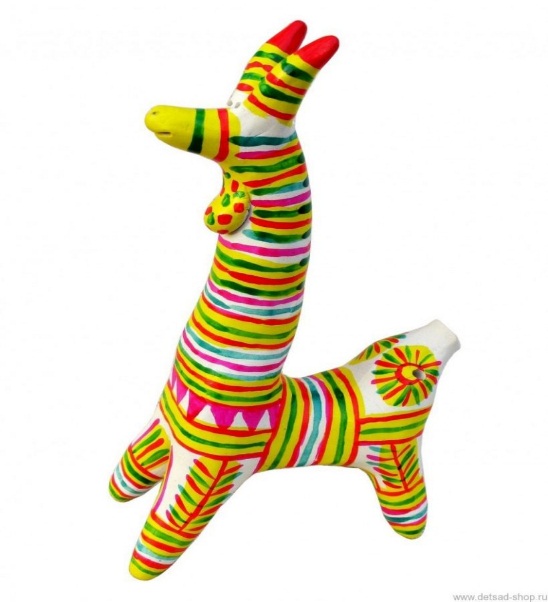 Филимоновская  игрушка-свистулька
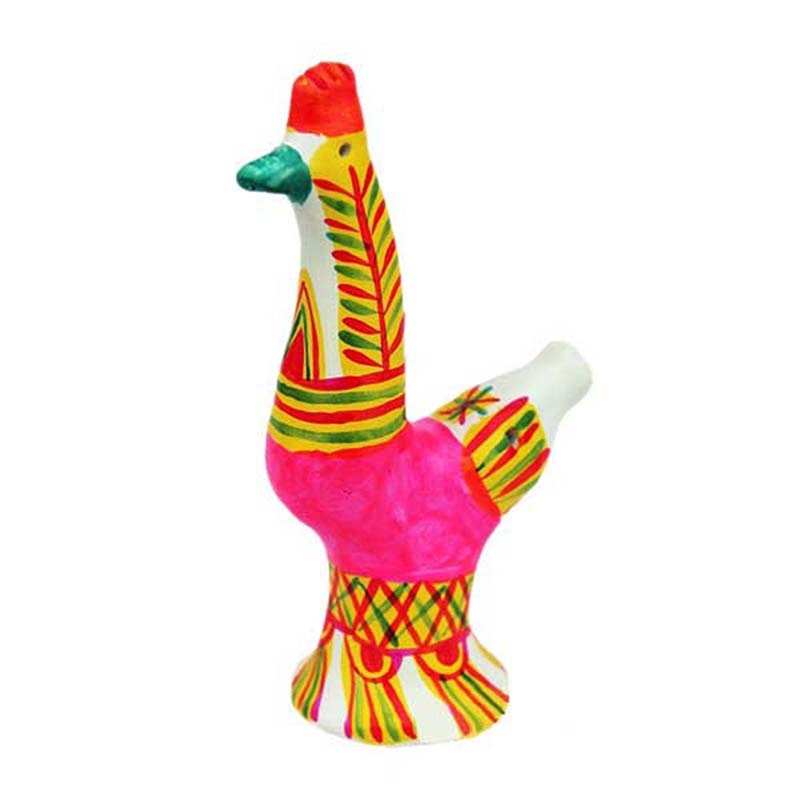 Лепка декоративная 
в средней группе
«Почемучки»                                                                       Воспитатели: Бучумаш Н. М.
                                                                                                                                                  Ефремова И. П.
История филимоновской игрушки
По всей России и за ее пределами знают и любят филимоновскую игрушку. А появилась она в деревне Филимоново Тульской области. Делают игрушку из глины. Лепят из нее коней, козликов, барышень, солдат. Все игрушки веселые, высокие и вытянутые, будто они всегда чему-то удивляются. Все они не простые игрушки, а свистульки. Лепят такие игрушки с добрым сердцем и теплыми руками. Потом игрушки обжигают в специальных печах. После обжига игрушки расписывают. Украшают их чаще всего цветными полосками, пятнышками, цветами, похожими на солнце. Краски берут яркие, солнечные.
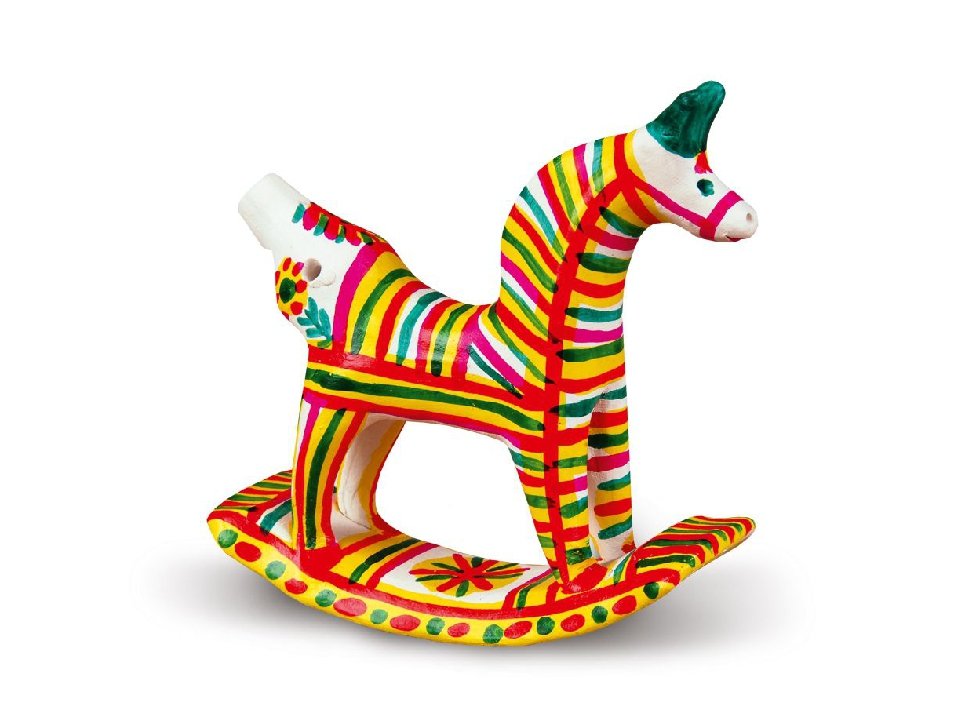 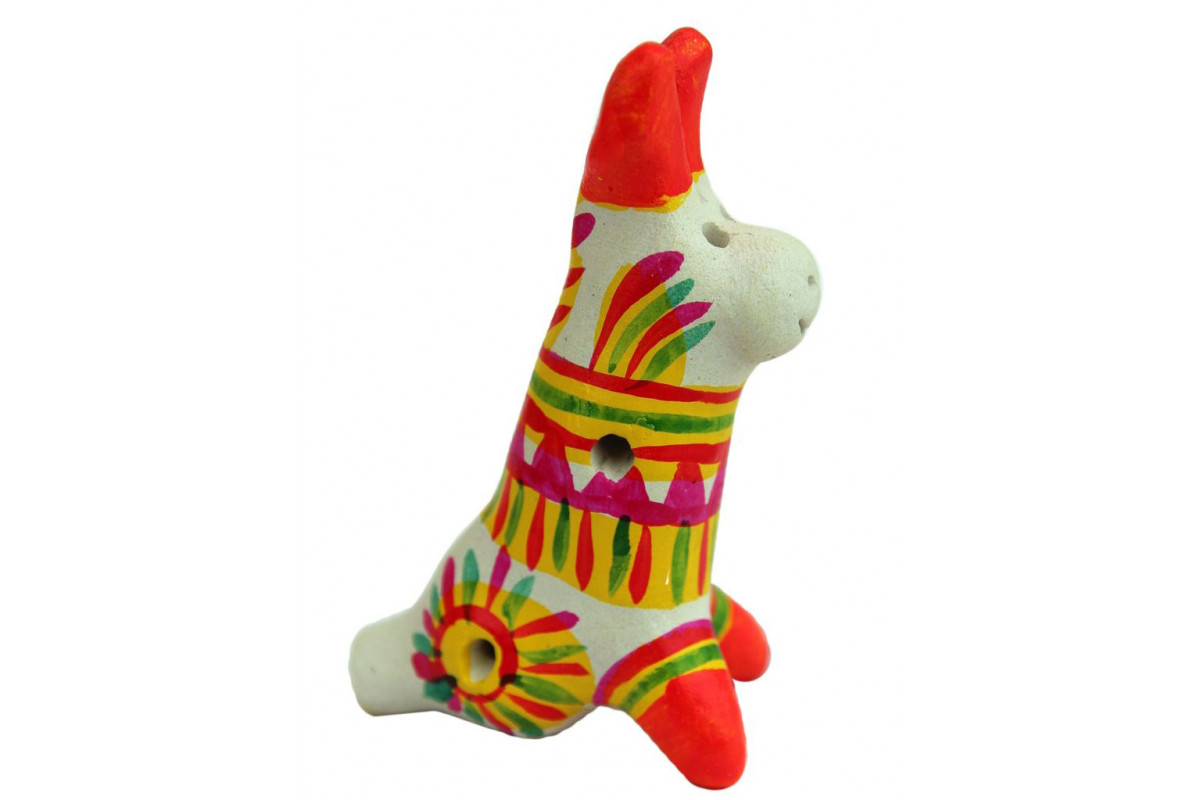 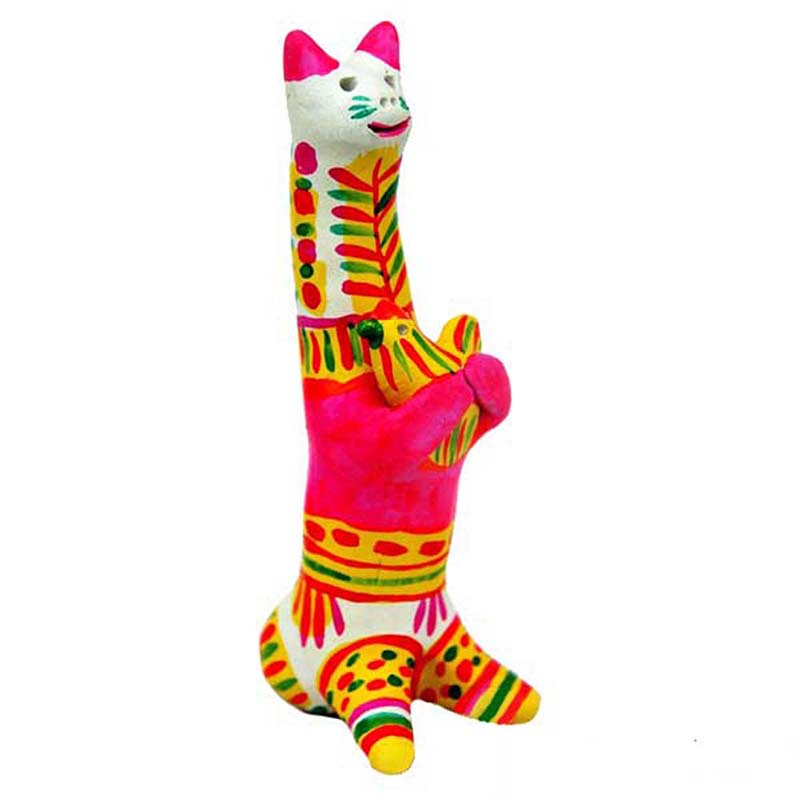 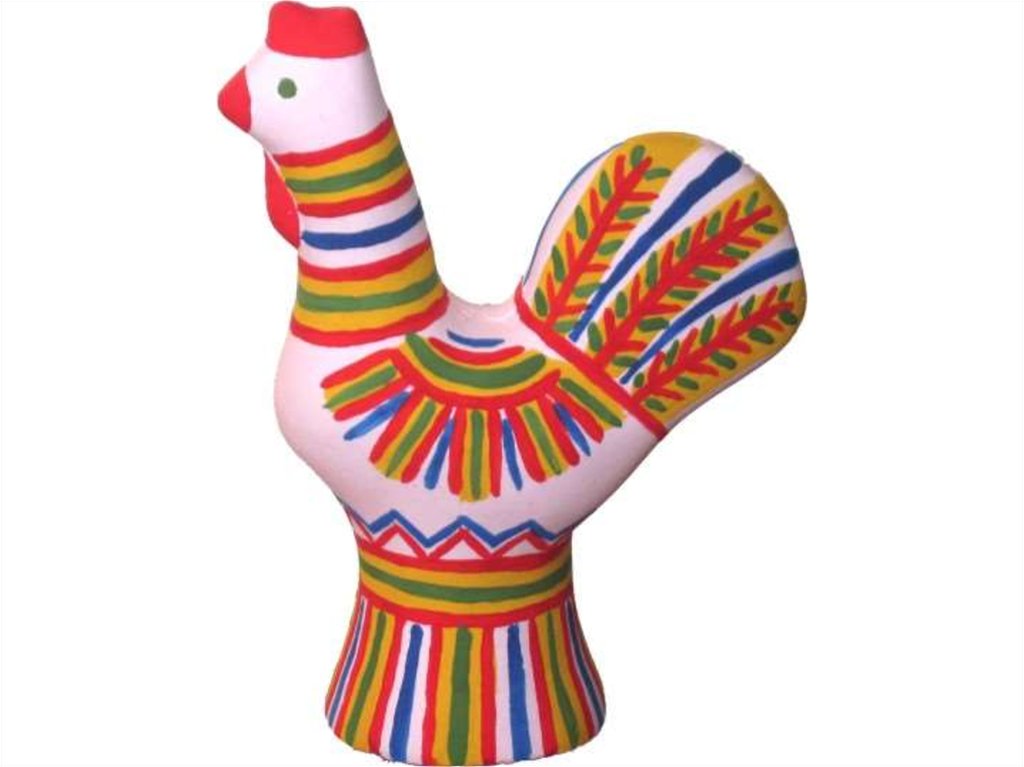 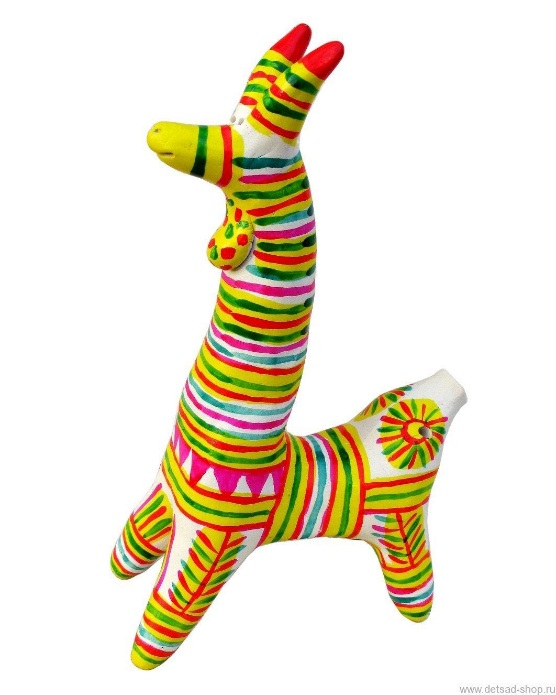 Курочка
Будем лепить курочку. Для лепки понадобится соленое тесто или глина. Исходная форма яйцо, удлиненное яйцо. Слегка загибаем оба конца вверх. От большого конца слегка оттягиваем часть и формируем шею, голову, клюв. На голове прищипываем гребешок. Меньший конец тоже слегка вытягиваем и формируем хвост. Подставку лепим из конуса или сплющенного шара. Размещаем курочку на подставке, прижимаем, сглаживаем место соединения. Также можно использовать заранее приготовленный свисток.
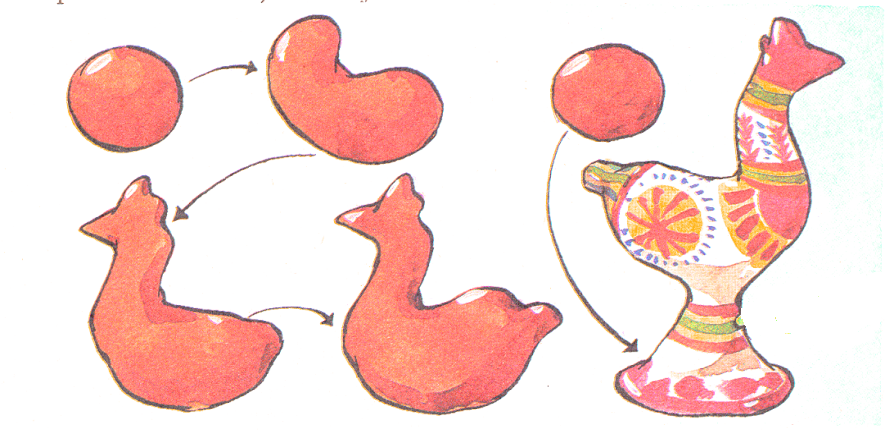 Вот и курочка готова!
Вылепленную поделку нужно оставить для просушки на 2-3 дня, затем нанести грунтовку, высушить и только после этого расписывать!
Следующую игрушку, которую можно слепить  –  это филимоновский  петушокСпасибо за внимание!
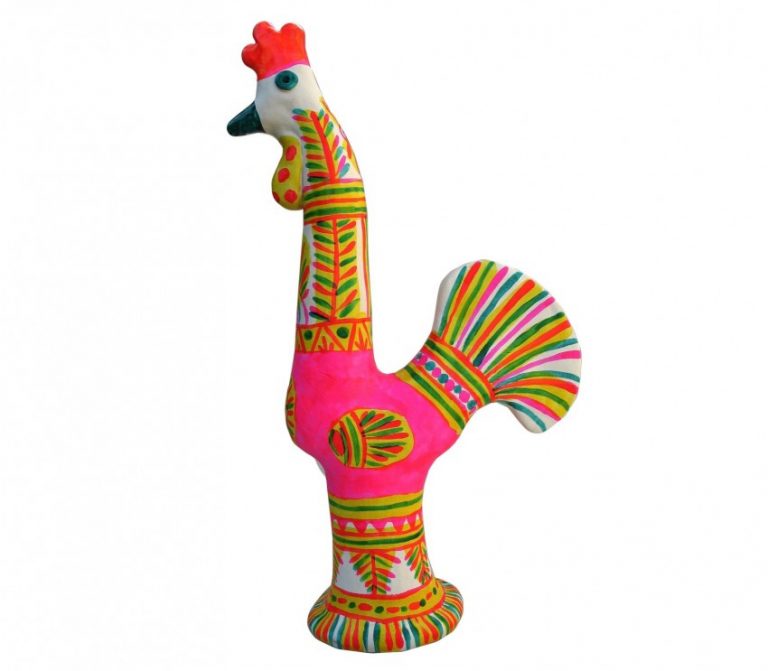